Modern Persian Prose in IranSemester: 5th MajorCourse Code: 303Lecture No. 4-5-6
Instructor: Dr. Sara Bukhari
داستان کوتاہ سہ تار
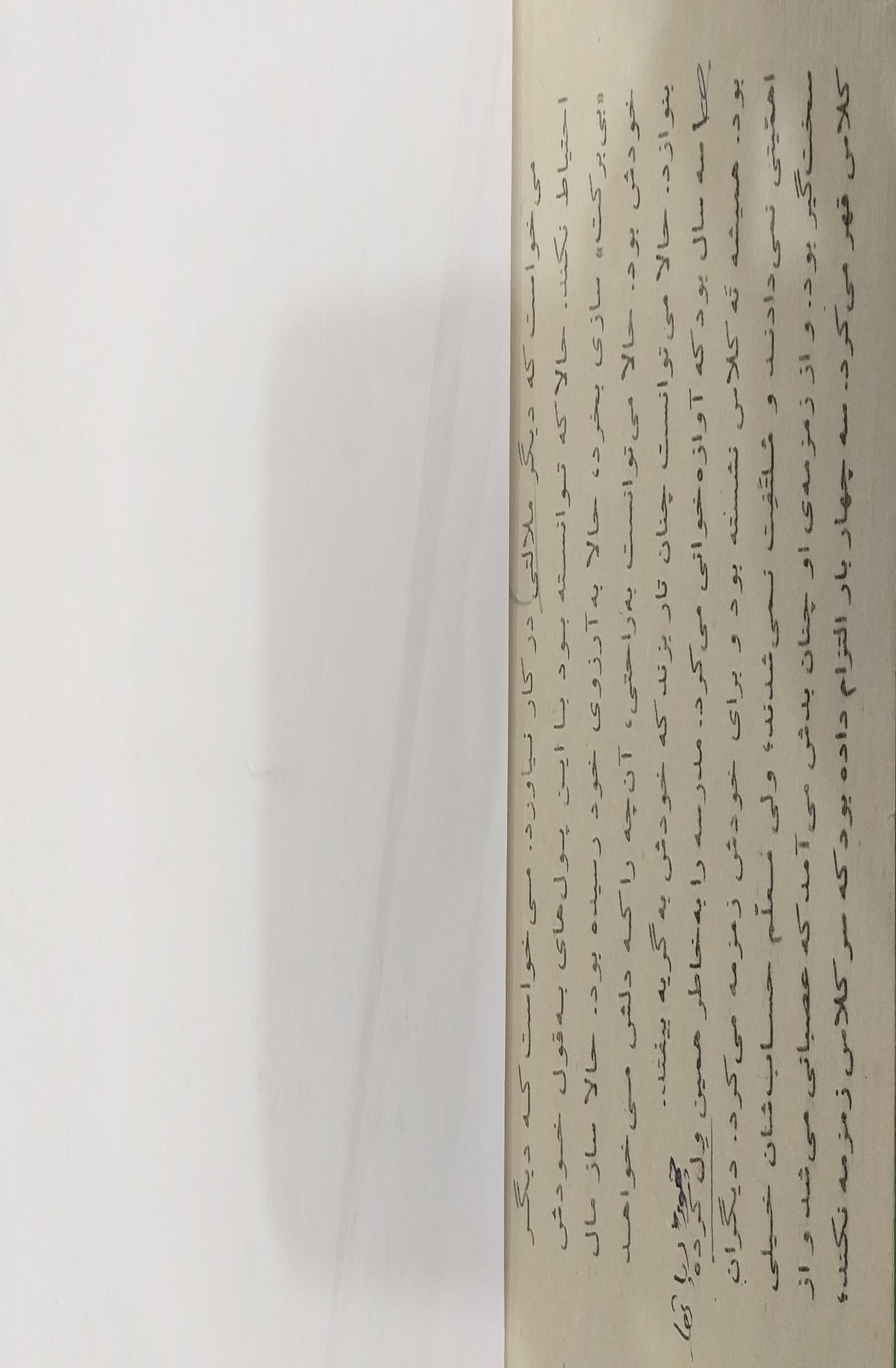 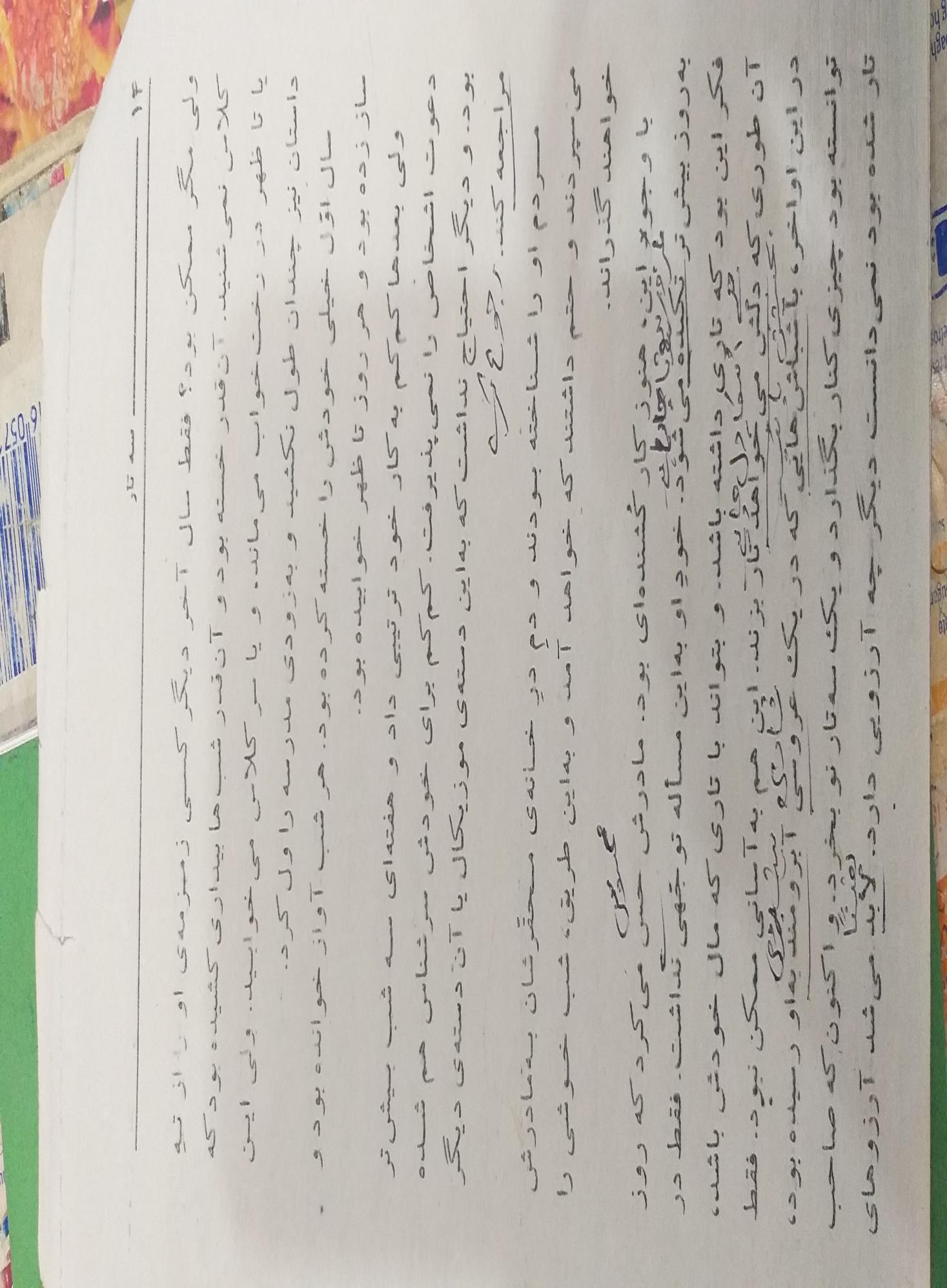 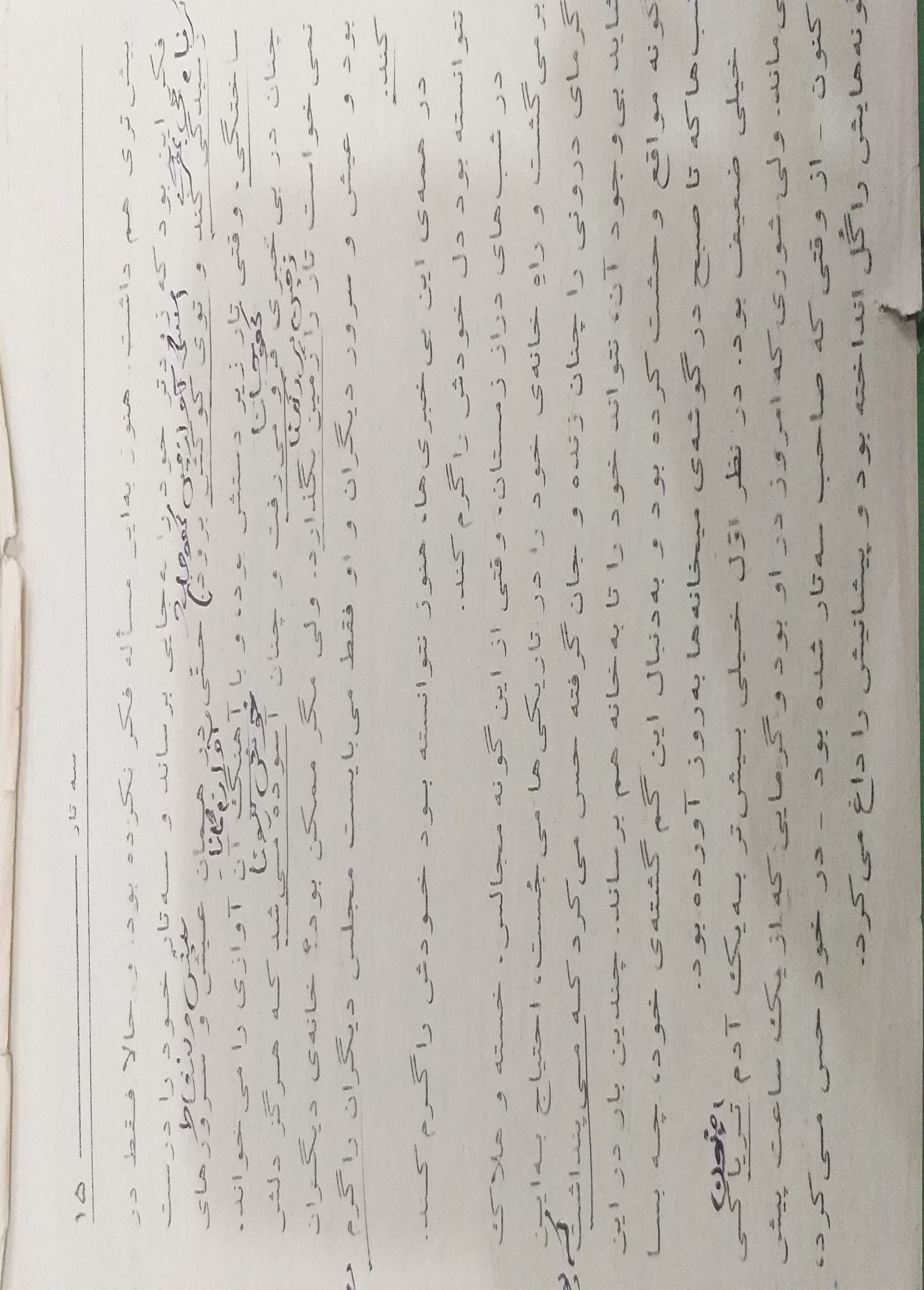 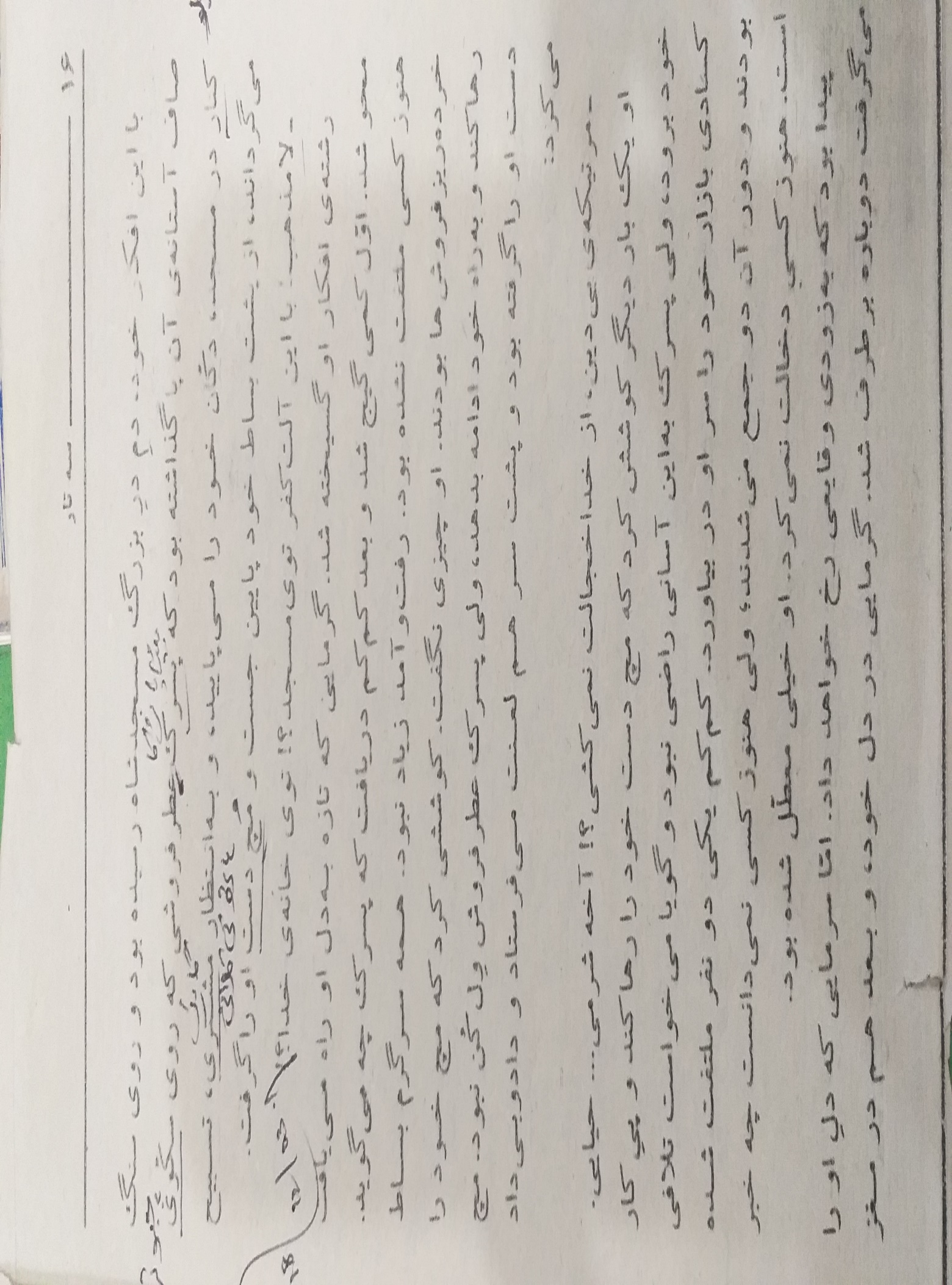 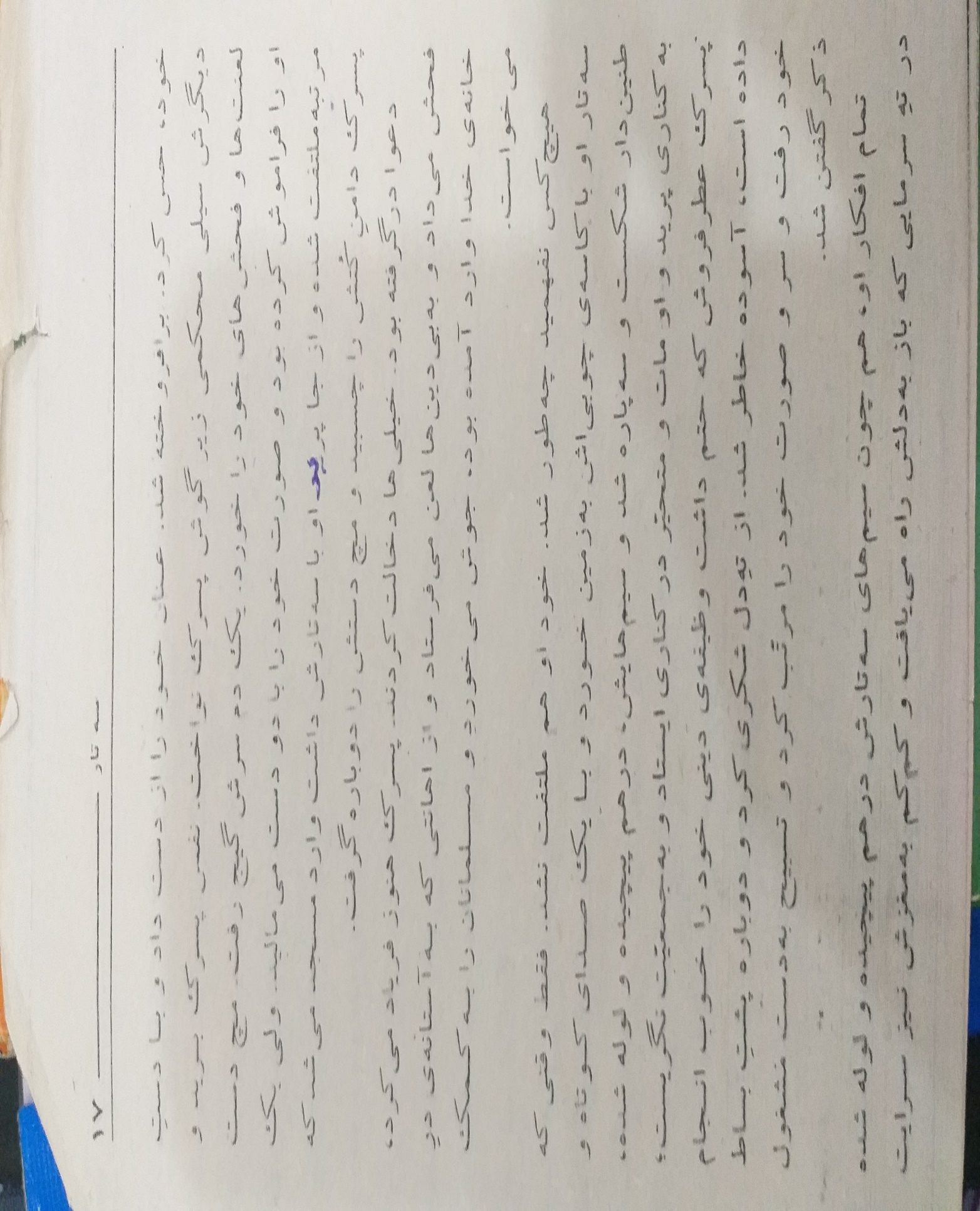 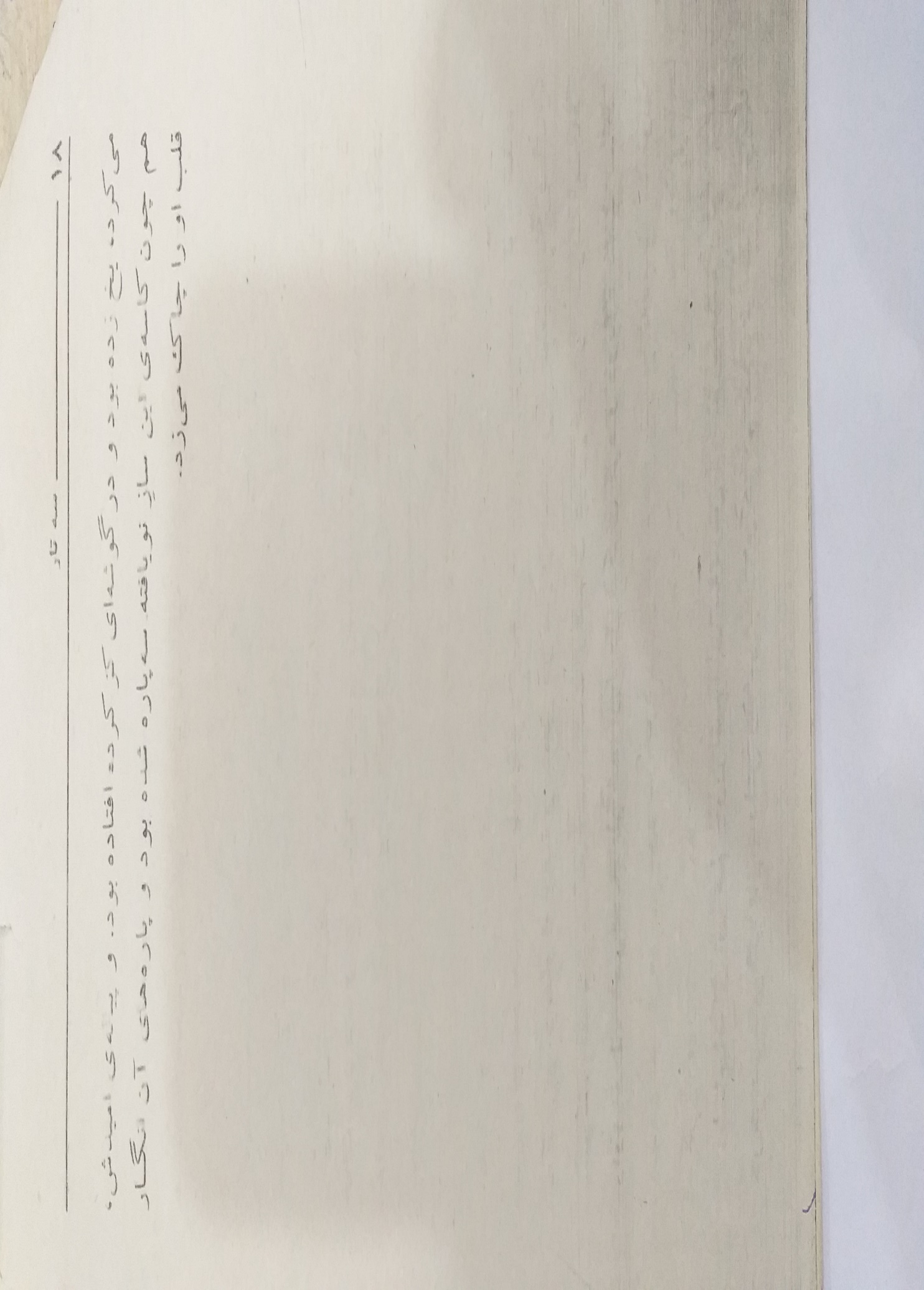 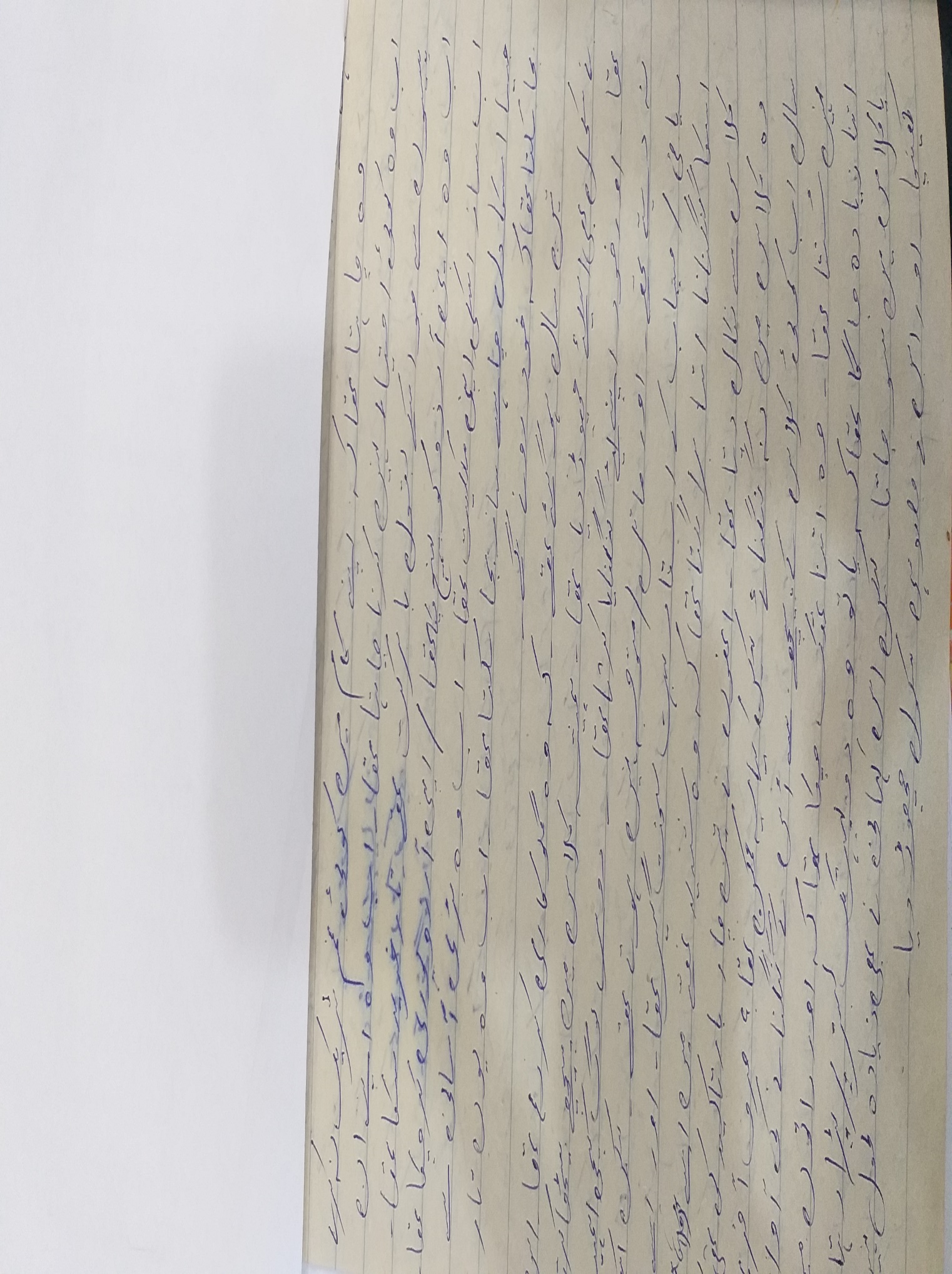 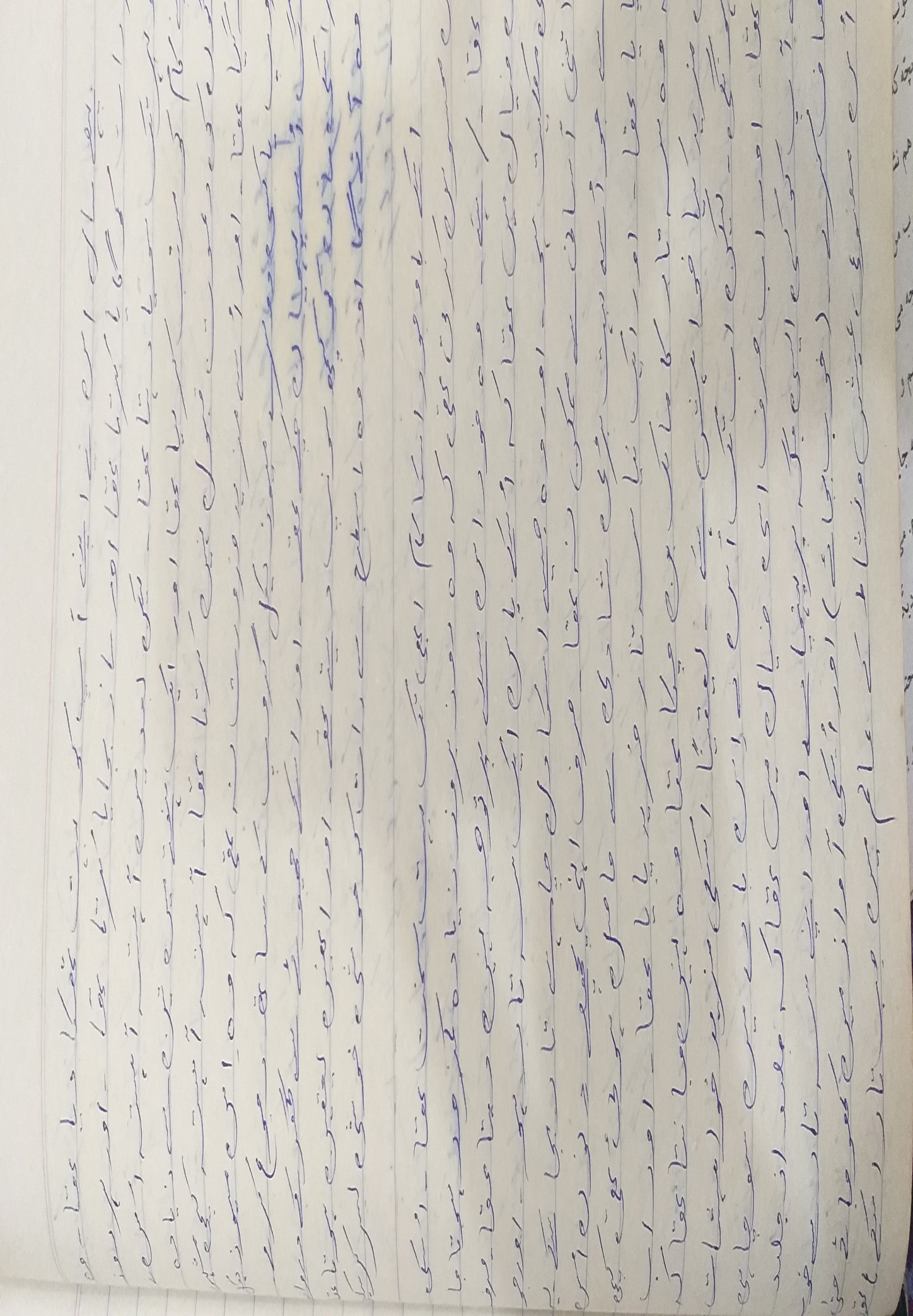 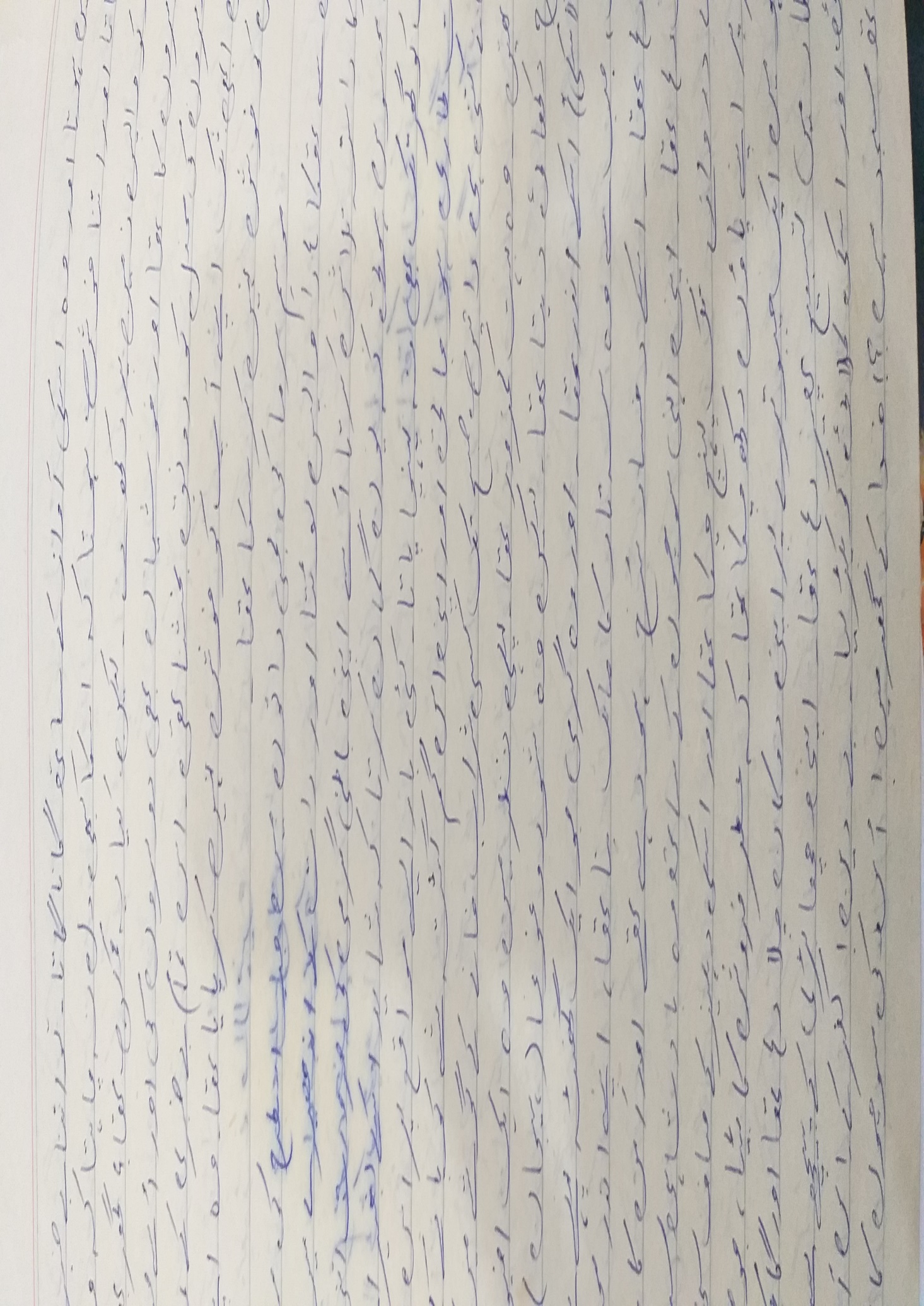 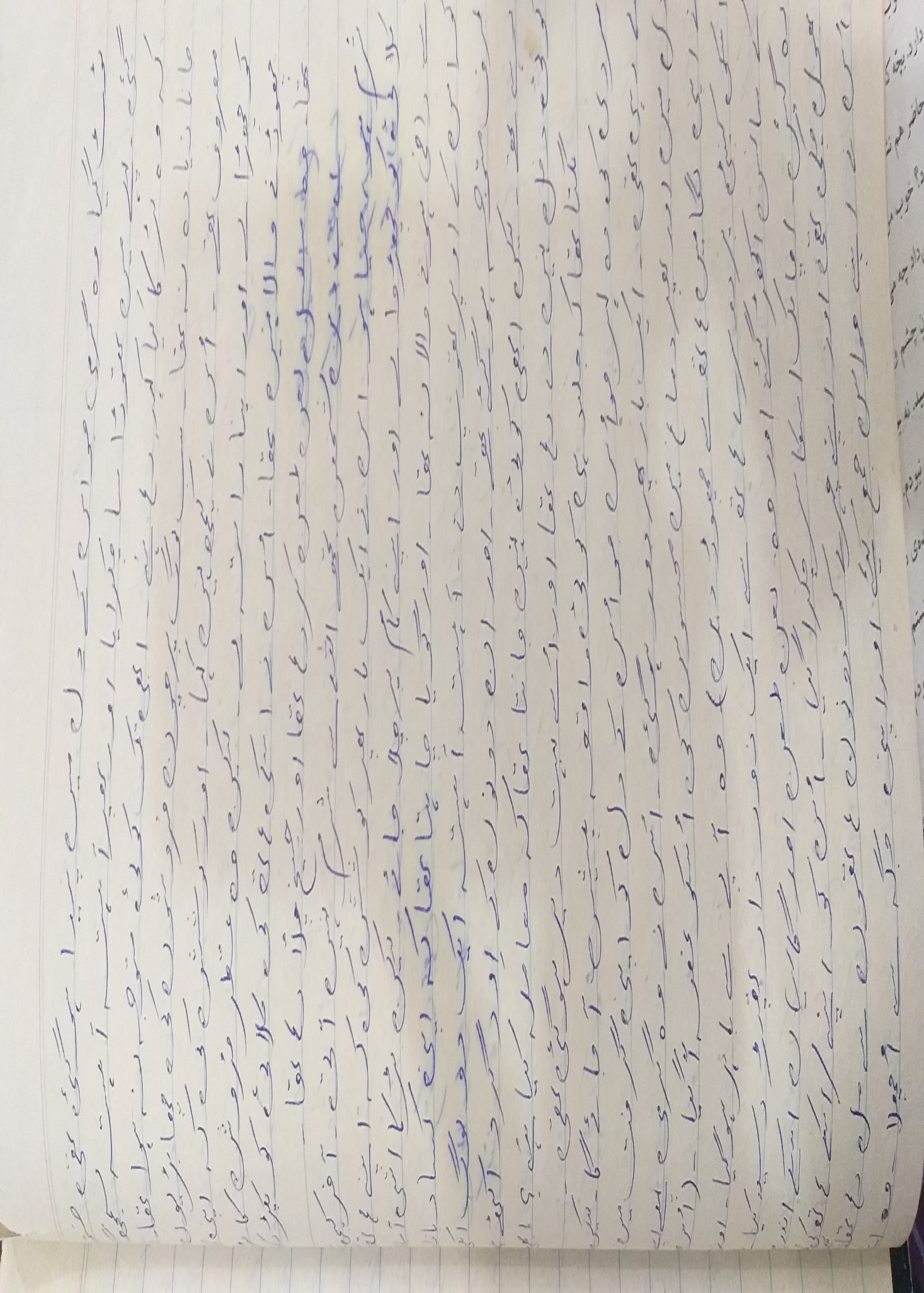 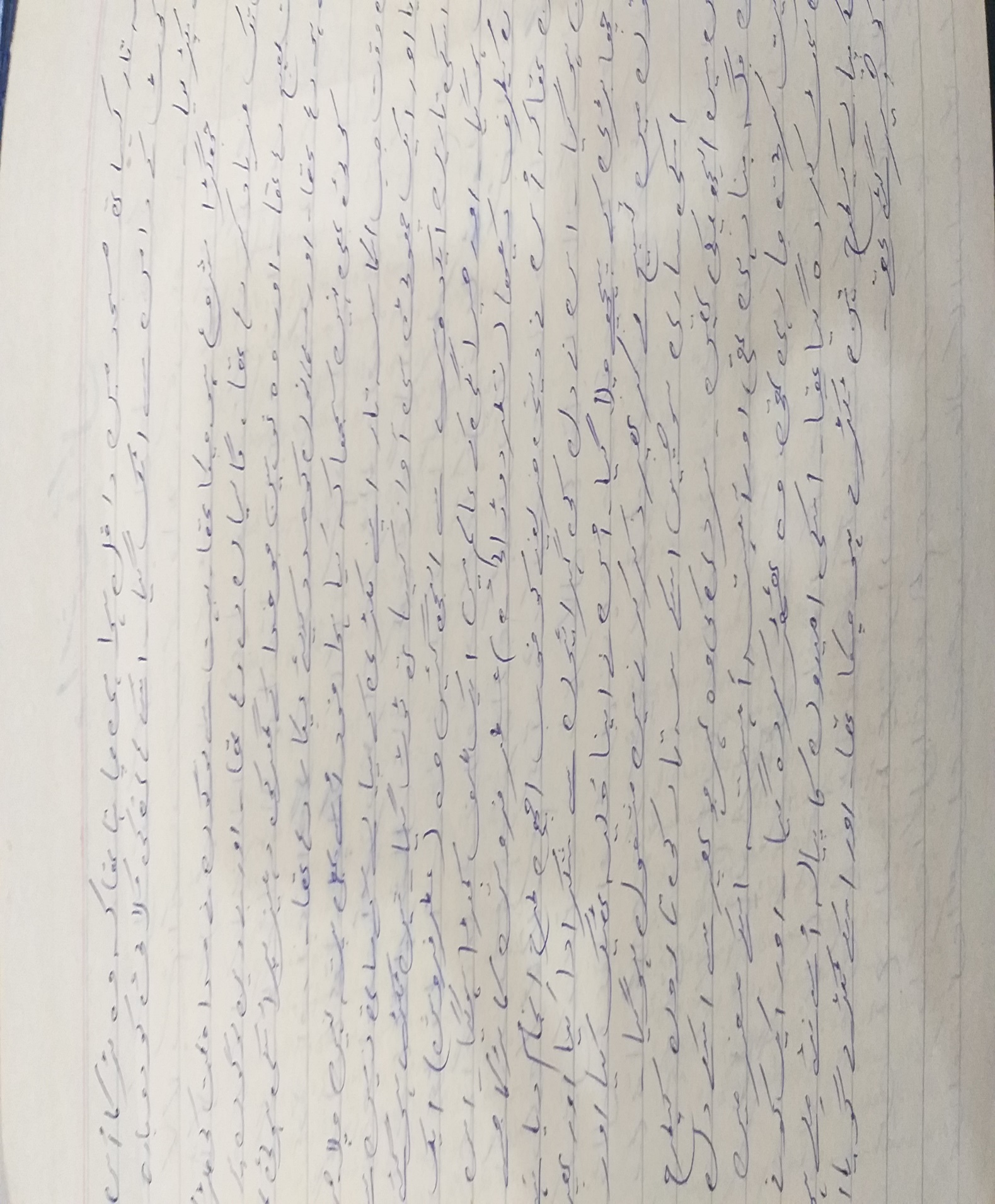